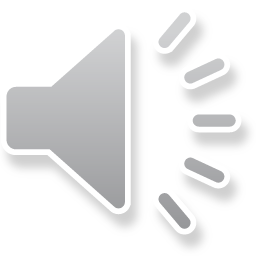 Secondo processo della I FASE (Esplorare): Domandare e Riformulare
Domandare: Questo processo usa domande per aiutare il cliente ad approfondire ciò che pensa rispetto alle situazioni che sta affrontando e i sentimenti che prova nelle situazioni che lo preoccupano. 
Riformulare: significa riaffermare il problema del cliente per verificare se lo abbiamo capito e per dare al cliente l’opportunità di chiarire ulteriormente
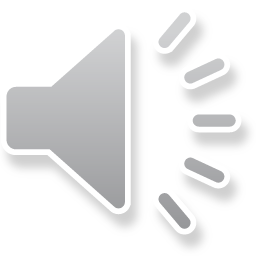 ABILITA’ I: DOMANDE APERTE
Le domande aperte sono domande cui è difficile rispondere con poche parole (es. “come ti senti rispetto a questa cosa”, “cosa altro mi potresti dire rispetto a questa situazione?”)
 Sia le domande che iniziano con COME sia le domande che iniziano con COSA sono domande aperte, ma le prime tendono a portare a una risposta sui sentimenti, le seconde a una risposta sui fatti
 Attenzione alle domande multiple e all’atteggiamento inquisitorio, perché può deteriorare la relazione costruita grazie al primo processo (Partecipare)
 Le domande chiuse in questo stadio si usano solo per verificare se si è compreso
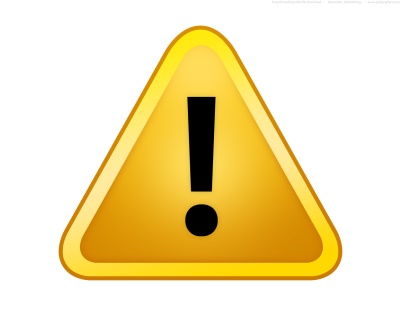 EVITARE:
DOMANDE PERCHE’
 DOMANDE MULTIPLE
 DOMANDE RETORICHE
 DOMANDE ALLUSIVE
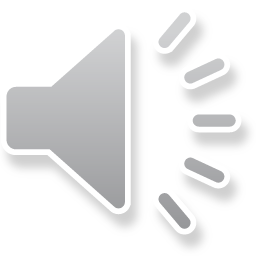 ABILITA’ I: DOMANDE APERTE
In questo stadio, il counselor deve prepararsi 2 o 3 domande tematiche rispetto a ciò che intende esplorare. Le domande devono essere formulate in modo differente (ma tarate sullo stesso obiettivo esplorativo), in modo che se un cliente appare reticente rispetto alla prima domanda, si può tentare di utilizzare la seconda
Esempi di domande aperte
Cliente: “Non condivido facilmente le mie cose personali. Spesso non mi sento capito, quindi tendo a tenerle per me”
Counselor (1): “Come ti fa sentire il non condividere le tue cose personali con gli altri?”
Counselor (2): “Mi puoi dire di più di questa tua difficoltà di condividere le tue questioni personali con gli altri?”
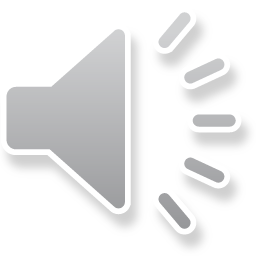 Le domande: regole di base
A differenza delle domande negli scambi quotidiani, devono avere sempre un razionale (questo razionale non può mai essere la curiosità personale)
Perché voglio una risposta a questa domanda?
 La domanda ha l’obiettivo di soddisfare curiosità?
 La domanda aiuta il cliente ad esplorare ulteriormente la situazione?
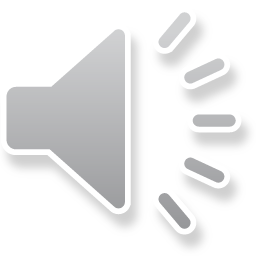 TIPI 
DI DOMANDE
Perché?
Multipla
Allusiva
Chiusa
Aperta
Retorica
Ipotetica
Multipla
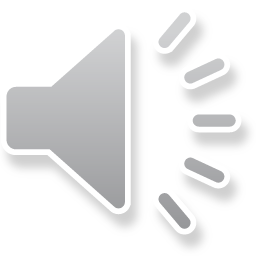 Psicologia Clinica e Counseling (S.Casale)
Le domande chiuse
Si definiscono domande chiuse quelle domande che richiedono una risposta che consiste in un semplice sì o no o in una risposta molto specifica.
Dal momento che hanno lo svantaggio di non sollecitare elaborazioni devono essere usate solo quando si stanno cercando specifiche informazioni
“Quanto tempo abitò in quel posto?”
“Ci vediamo il prossimo Mercoledì?”
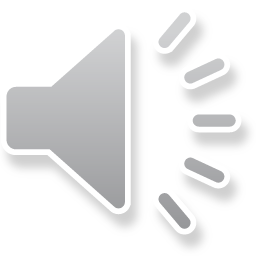 Le domande “perché?”
Sono molto diffuse negli scambi quotidiani, ed in particolare nelle situazioni nelle quali un interlocutore desidera avere maggiori informazioni sulle ragioni per le quali è stato possibile il verificarsi di qualcosa.
Nella maggioranza dei casi sono scarsamente informative e potenzialmente dannose. Nonostante l’intento esplorativo andrebbero evitate nelle situazioni di counseling.
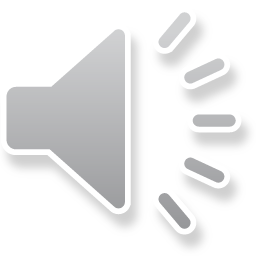 Esempio
Cliente: Da ieri sono depressa. Mi sembra di non riuscire a togliermi di dosso questa cappa.
Se chi ho davanti colloca temporalmente in modo definito il cambiamento del proprio stato d’animo (“da ieri”) io sono chiamato a esplorare le ragioni che hanno portato al cambiamento
Counselor: Perché da ieri è depressa?
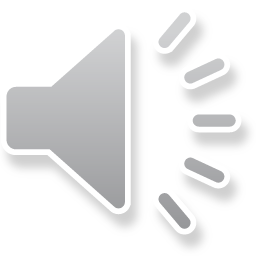 ….e perchè?!
La domanda “perché?” parte dal presupposto implicito che la persona conosca la risposta. Nella maggior parte dei casi il cliente non conosce il perché dei propri stati d’animo o dei propri comportamenti ed è lì proprio a chiederlo a noi
Quindi, perché la risposta più probabile sarà NON LO SO (o generica).
La domanda “perché?” può far sentire la persona inadeguata in virtù del fatto che non ha una risposta
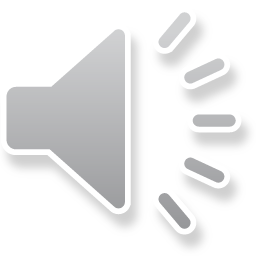